Урок русского языка4 классТема «Синтаксический разбор предложения»
Составитель Труничева Гузелия Махмутовна, учитель начальных классов
МОУ «СОШ №40 с УИОП»  г. Воркуты
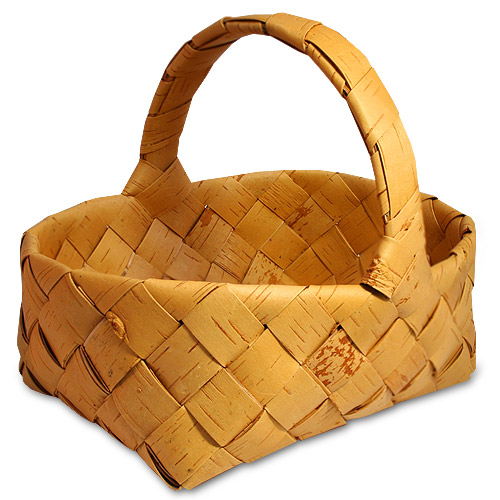 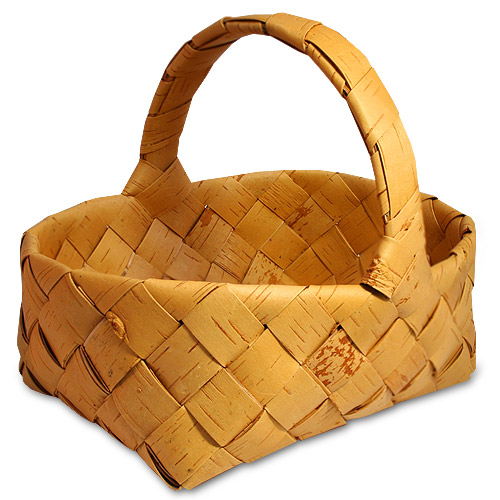 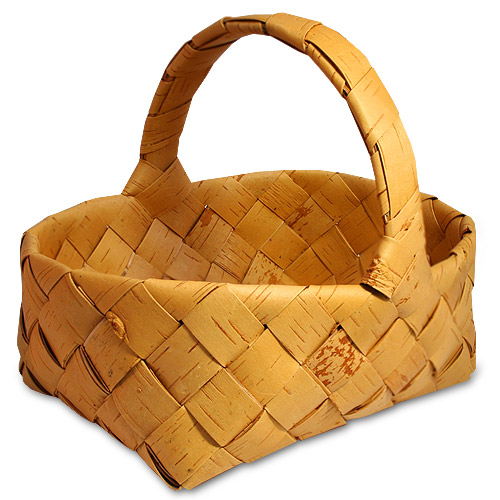 Существ.
Предлог
Глагол
сугробы
ярко
ранняя
запели
и
улицы
проталинки
любимый
на
город
наступила
весеннее
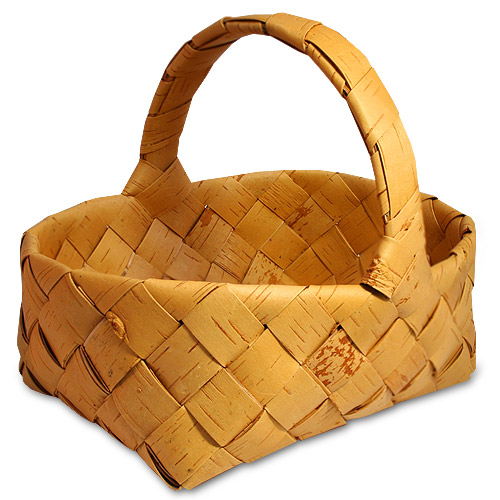 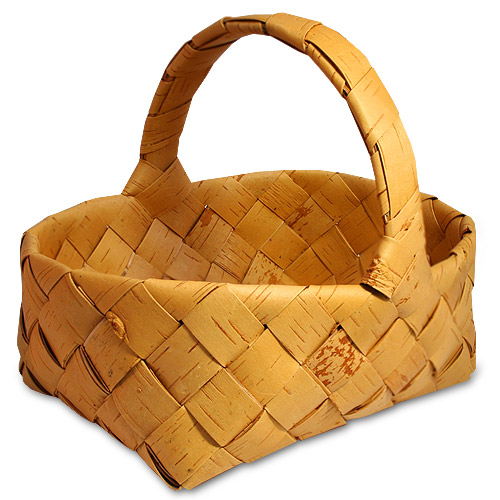 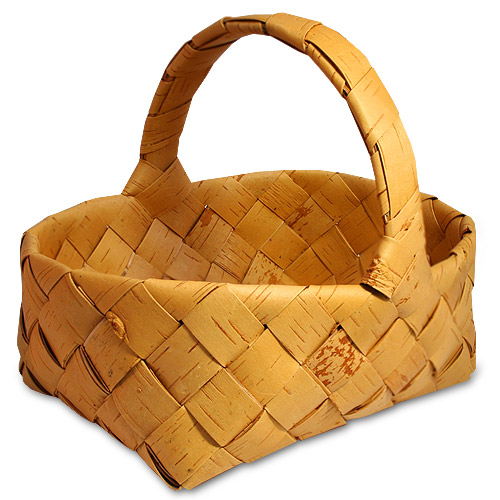 Прилаг.
Наречие
Союз
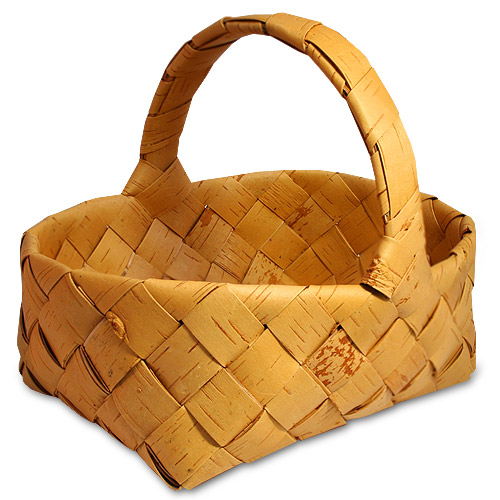 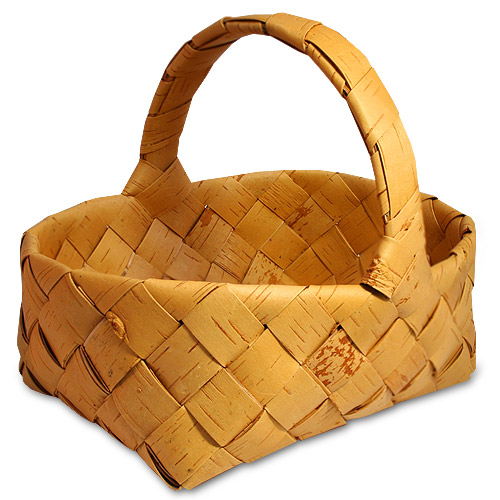 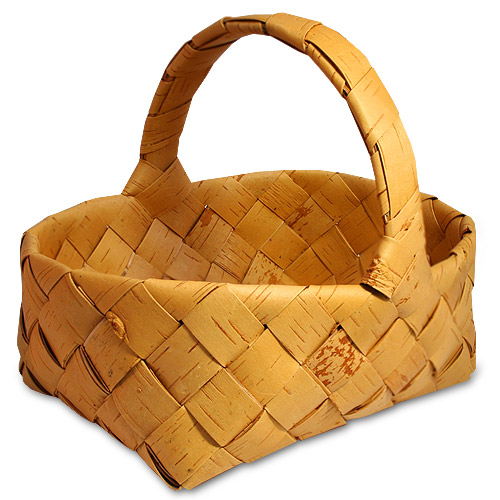 Существ.
Глагол
Предлог
проталинки
наступила
на
сугробы
запели
улицы
весеннее
город
любимый
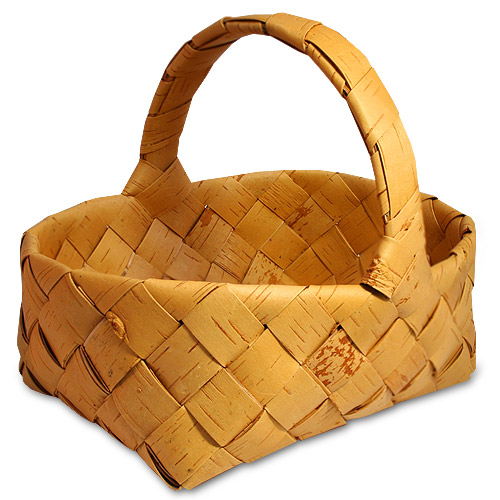 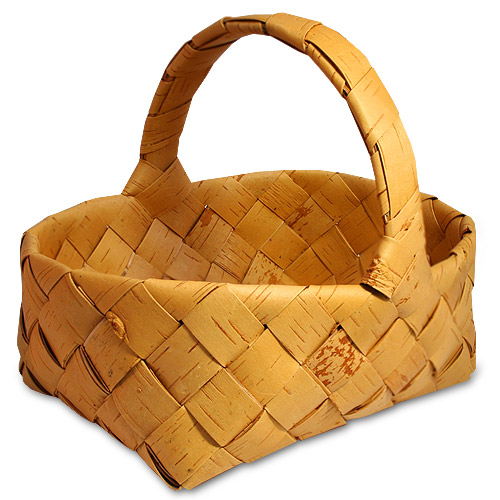 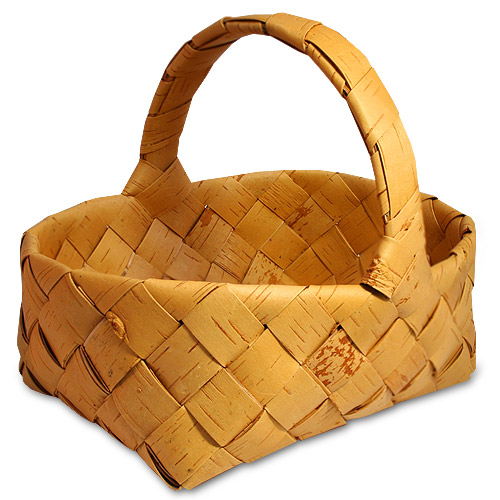 ранняя
ярко
и
Прилаг.
Наречие
Союз
Синтаксический разбор 
предложения
Синтаксис – это раздел науки о языке, изучающий строение словосочетаний и предложений, и взаимодействие в них различных частей речи.
Учебные задачи
1.Вспомнить виды предложений
2. Построить алгоритм разбора предложений
3. Выполнить синтаксический разбор предложений по алгоритму
По интонации:
- восклицательные
- невосклицательные
По цели высказывания:
- вопросительные
- побудительные
- повествовательные
По наличию грамматических основ:
- простые
- сложные
По наличию второстепенных членов:
- распространенные
- нераспространенные
Члены предложения бывают:
дополнение
звук
буква
вопросительные
главные
второстепенные
Главные члены предложения – это…
подлежащее
прилагательное
фонема
наречие
сказуемое
Второстепенные члены предложения – это…
союз
определение
глагол
дополнение
обстоятельство
Учебные задачи
1.Вспомнить виды предложений

2. Построить алгоритм разбора предложений

3. Выполнить синтаксический разбор предложений по алгоритму
Алгоритм разбора предложения
1. Определение грамматической основы предложения
2. Указание частей речи
3. Составление схемы предложения
4. Характеристика (по цели высказывания, по интонации, по наличию грамматических основ, по наличию второстепенных членов) предложения
Учебные задачи
1.Вспомнить виды предложений

2. Построить алгоритм разбора предложений

3. Выполнить синтаксический разбор предложений по алгоритму
1. Вот и наступила долгожданная весна
    в нашем любимом городе.
н.              прил.           сущ.             гл.
2. Скоро  теплый  ветер  растопит

             сущ.              прил.           сущ.       с.       сущ.    
     остатки  снежного  ковра,  и  тундра

               гл.                прил.          сущ.   
     наденет  весенний  наряд.


			       , и			       .


        (Повест., невоскл.,сложное, распростр.)
,                !
                                
    

	    ,  	           и			 .

			  
			


			    .
Учебные задачи
1.Вспомнить виды предложений

2. Построить алгоритм разбора предложений

3. Выполнить синтаксический разбор предложений по алгоритму
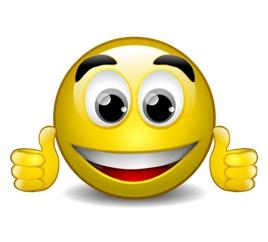 всё понял на уроке, трудностей не было;
 

имел трудности на уроке;
 
                                                         	было сложно, не понял тему урока.
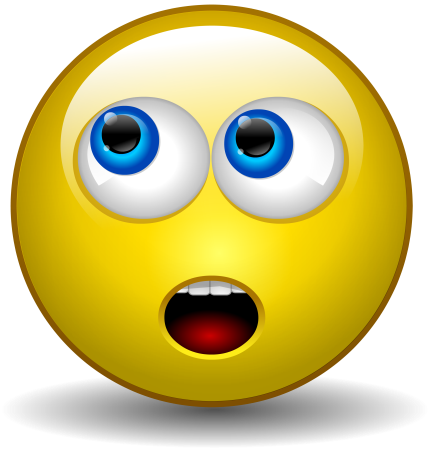 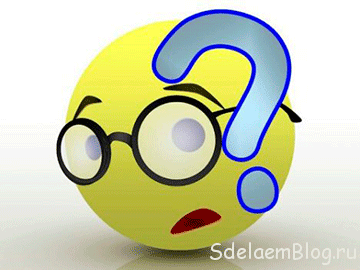 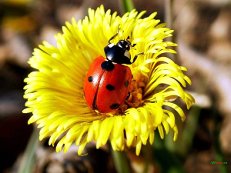 Спасибо за урок!
Используемые источники
	Единая коллекция цифровых образовательных ресурсов [http://school-collection.edu.ru];
	Портал «Начальная школа» [http://nachalka.edu.ru]